GRADE 4
Unit StarterMy Family
LESSON 3
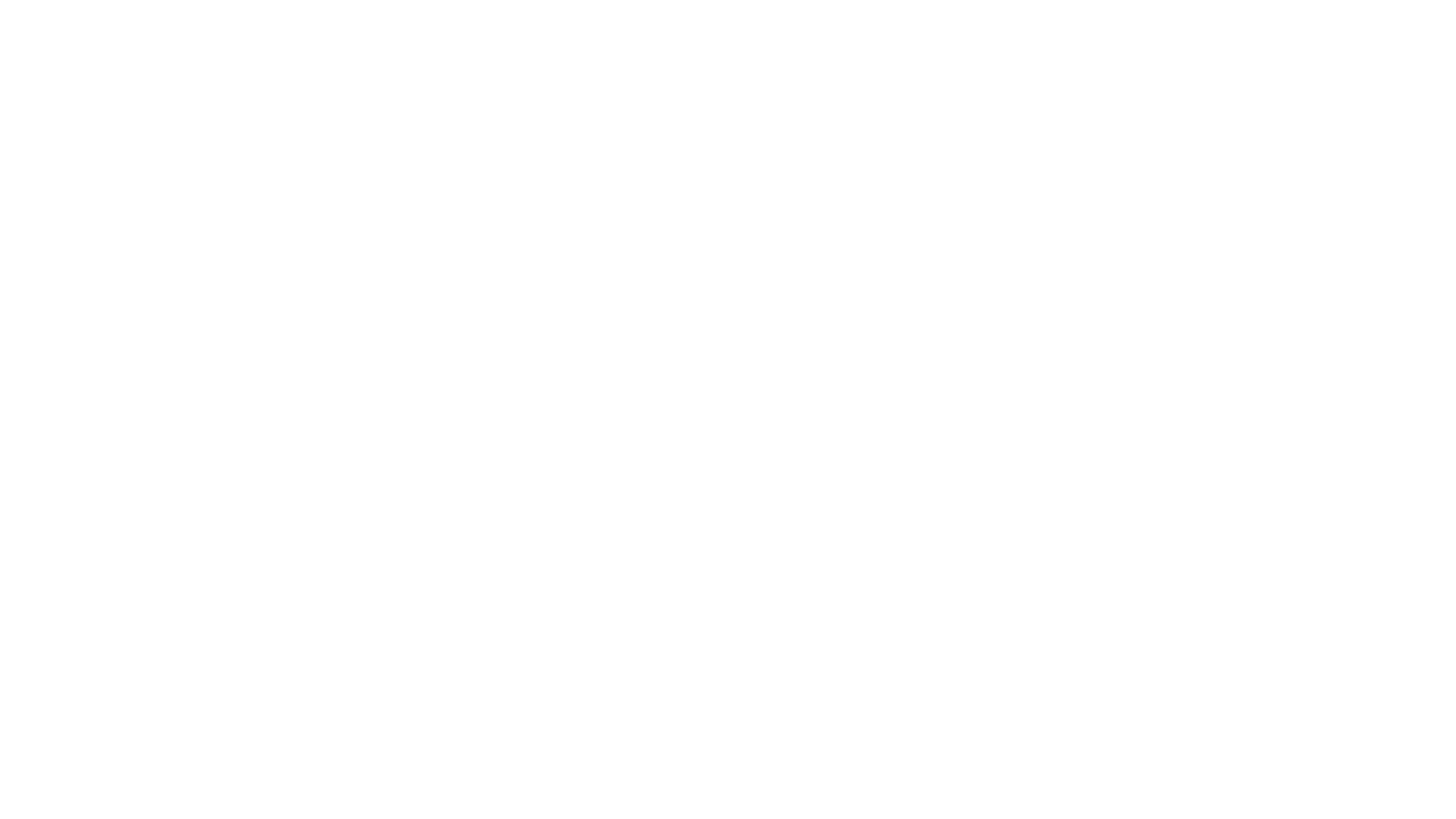 Exercise:
were
1. The children ……….. hungry.
was
2. She  ………….  ten last year.
shorter than
3. She is ………..  ……………. (short) Lan.
younger than
4. My sister is ………... ................ (young) my mom.
smaller than
5. The monkey is ………….. ……….. (small) the cow.
bigger than
6. This book is ……….. …………. (big) that book.
Lesson 3:
Months of the year
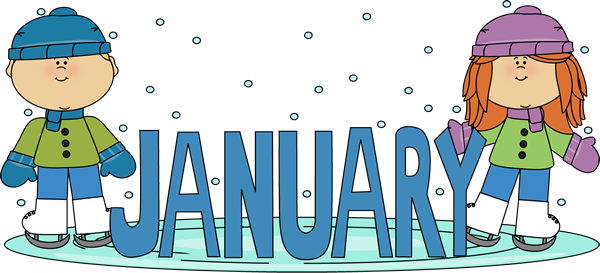 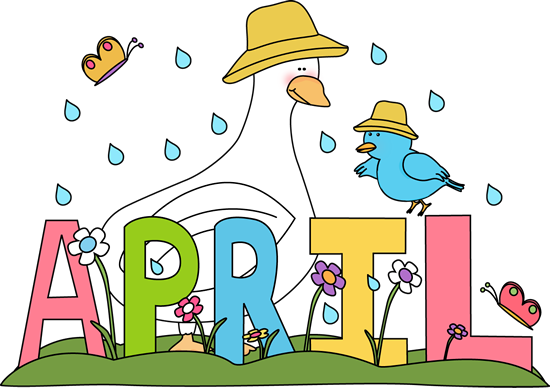 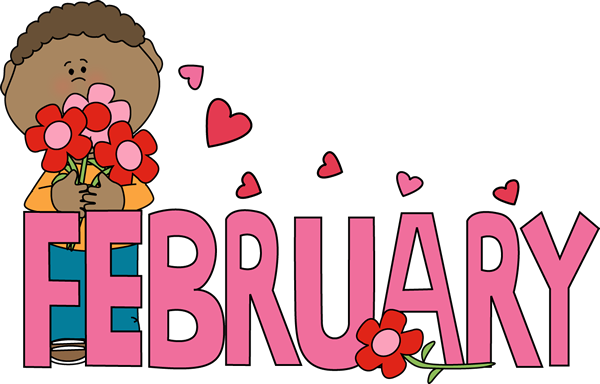 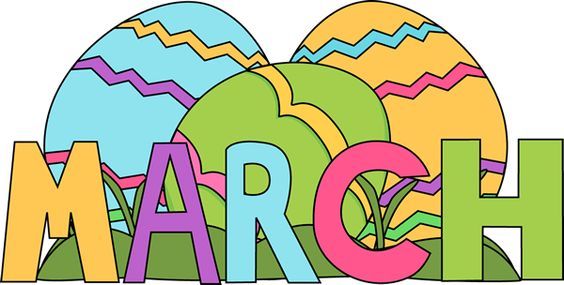 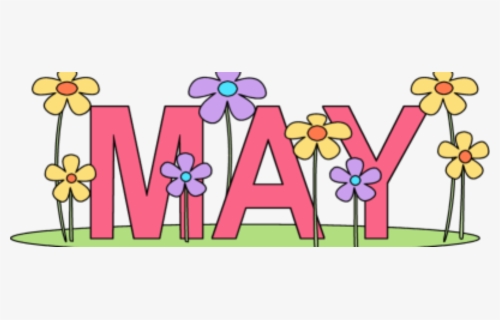 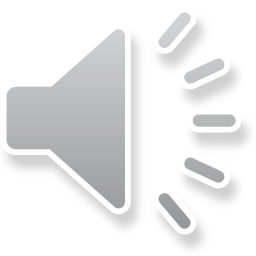 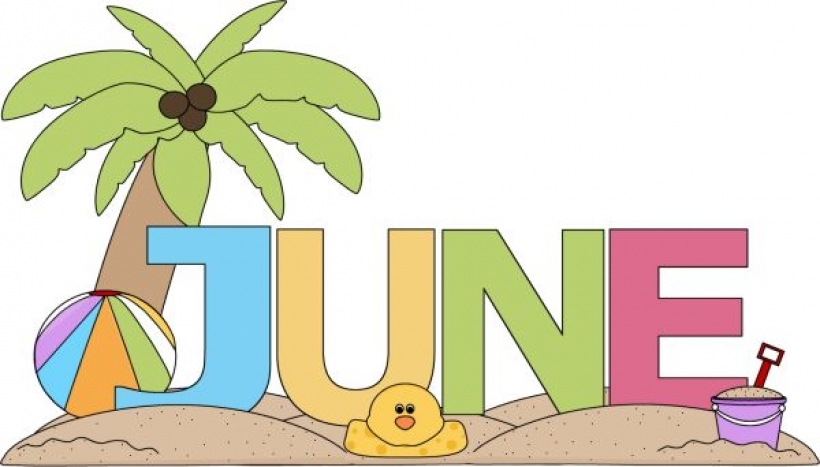 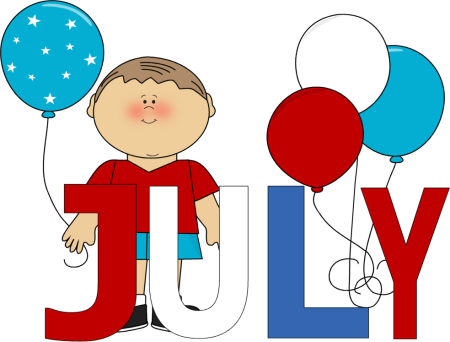 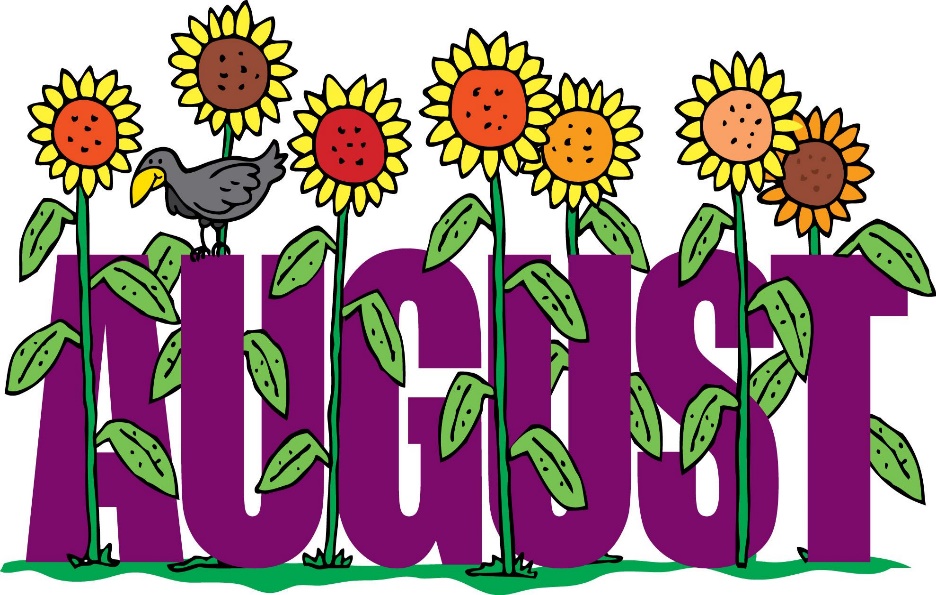 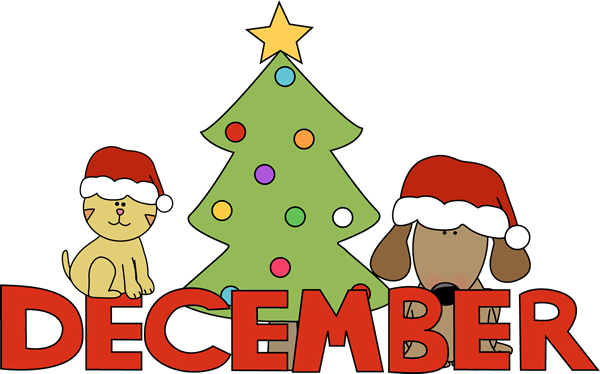 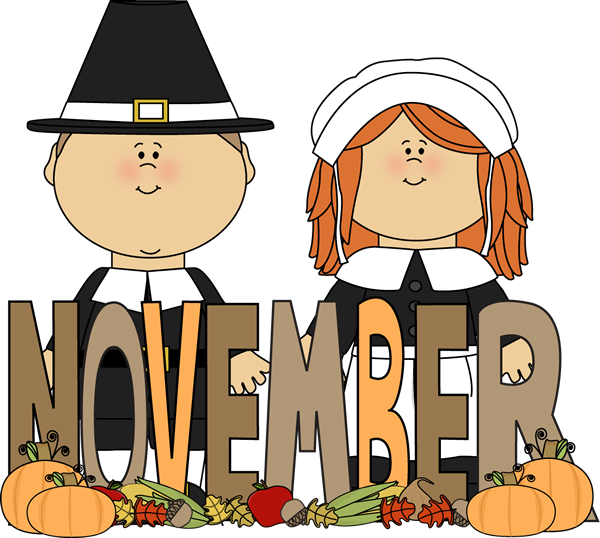 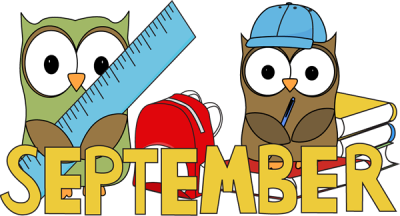 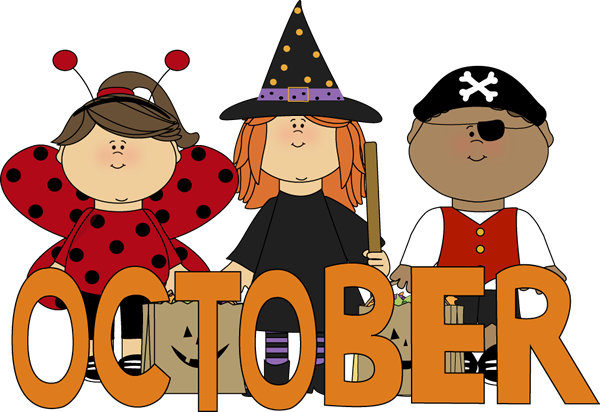 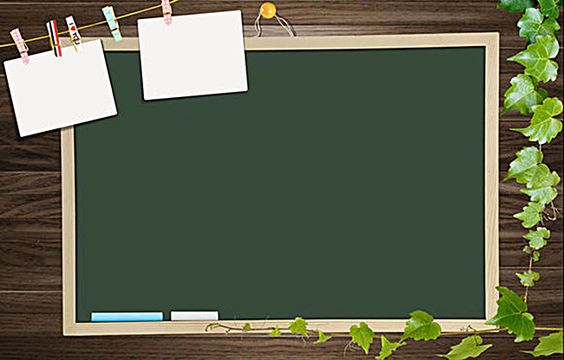 LISTEN and REPEAT
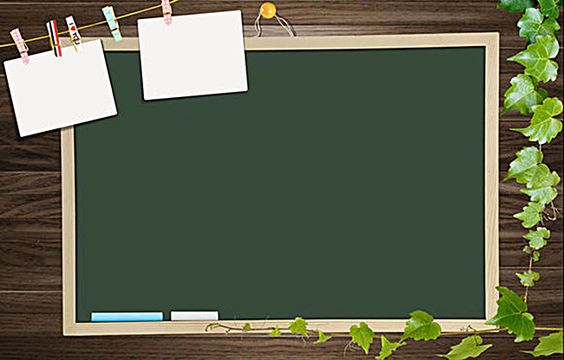 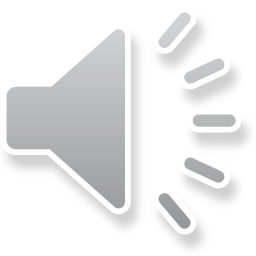 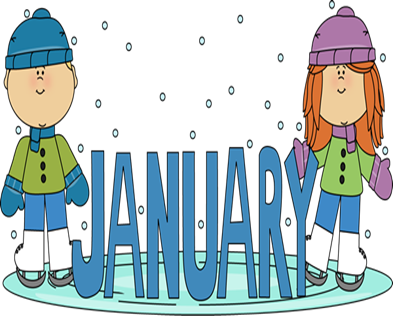 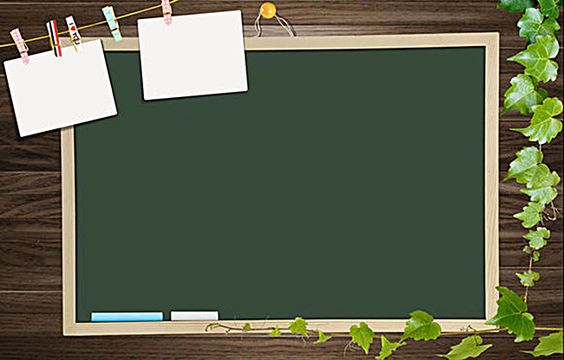 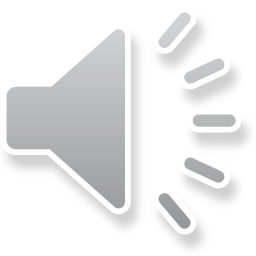 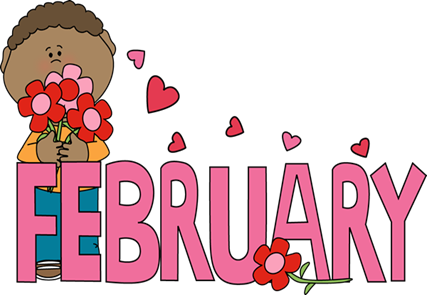 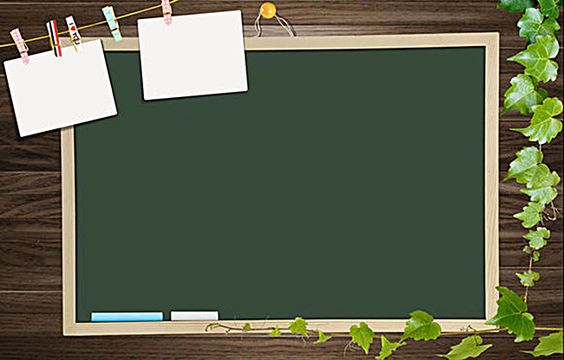 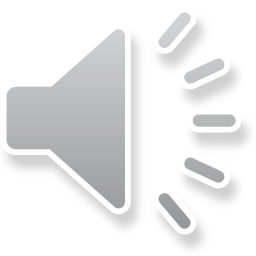 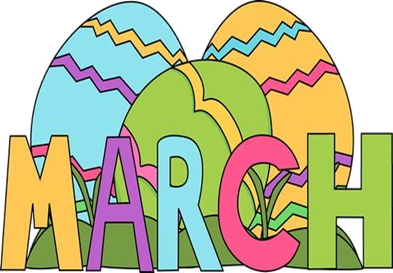 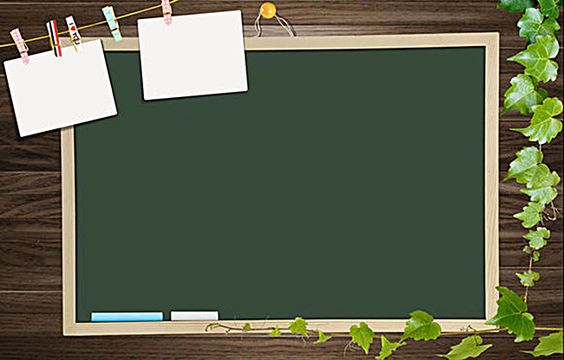 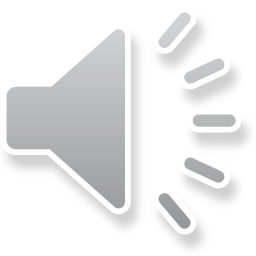 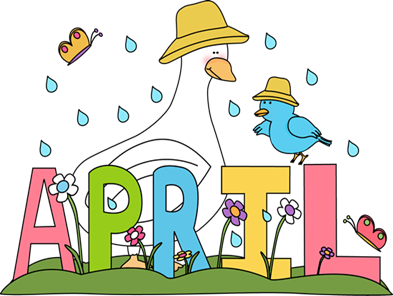 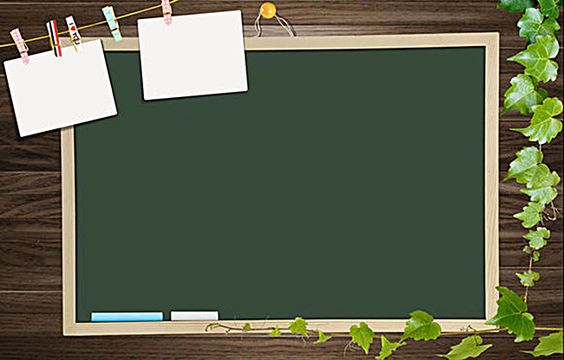 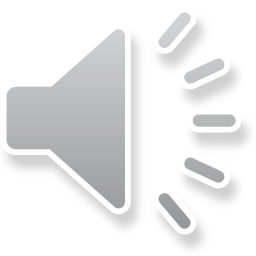 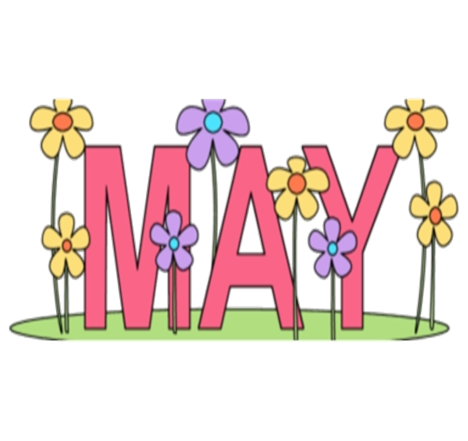 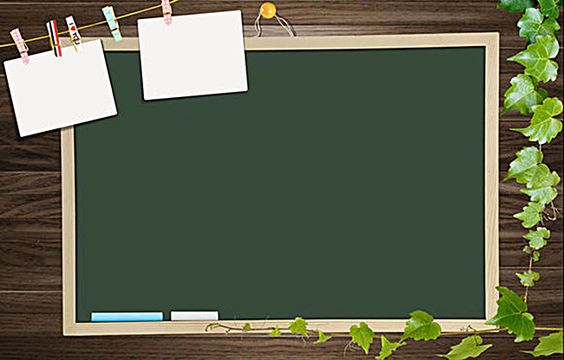 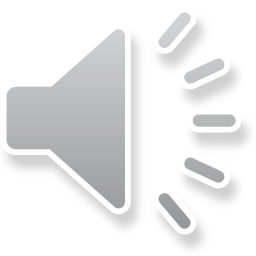 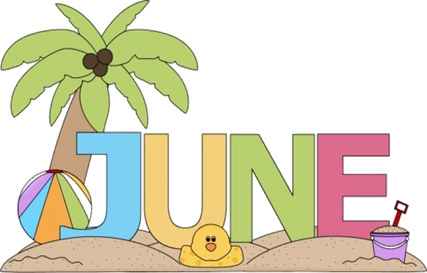 Friday, September 24th, 2021
Starter
Lesson 3: months of the year
January: tháng 1
February: tháng 2
March: tháng 3
April: tháng 4
May: tháng 5
June: tháng 6
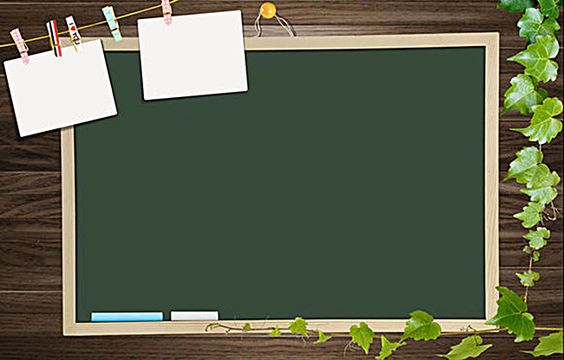 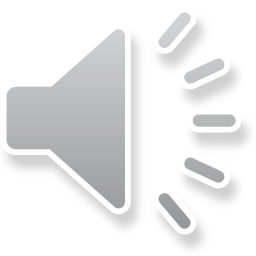 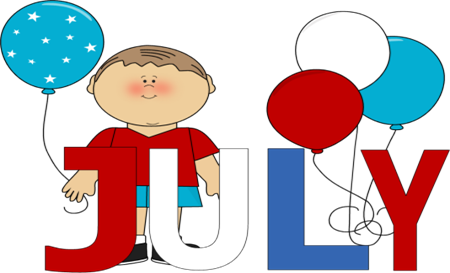 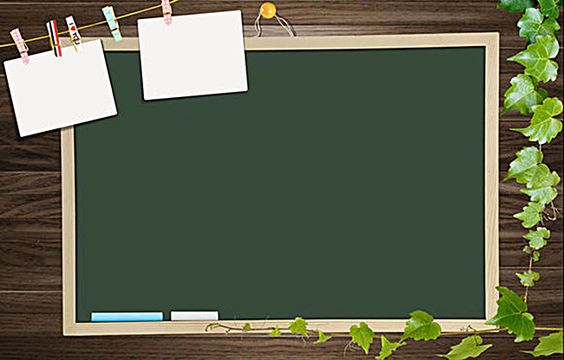 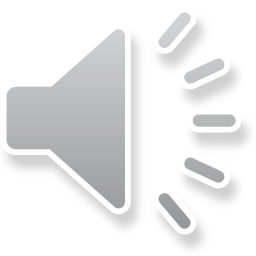 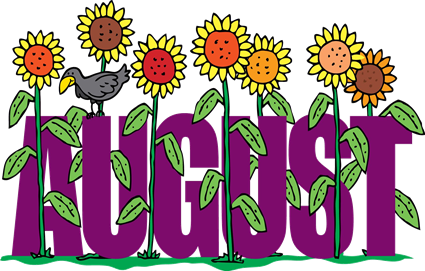 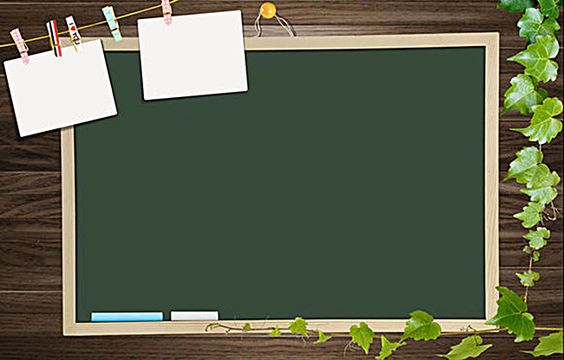 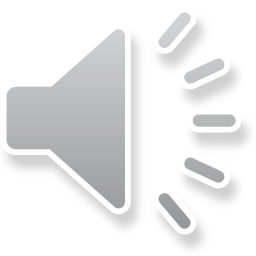 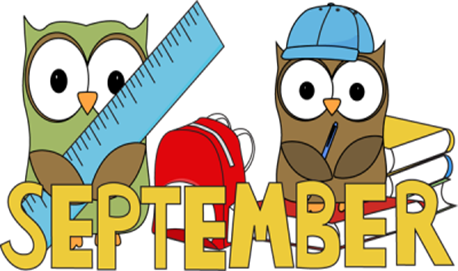 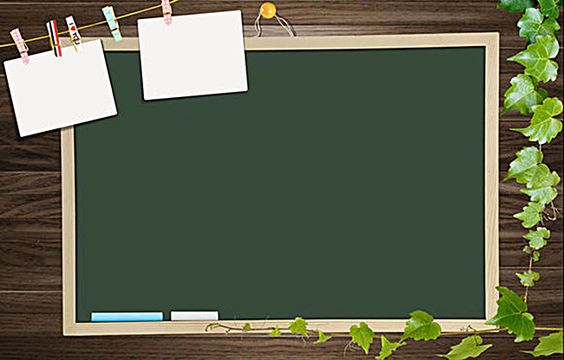 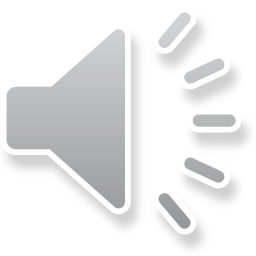 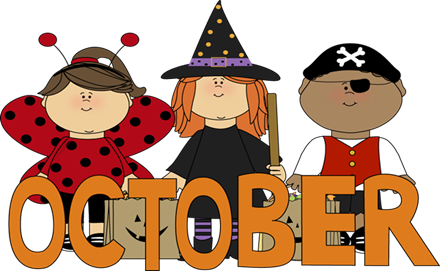 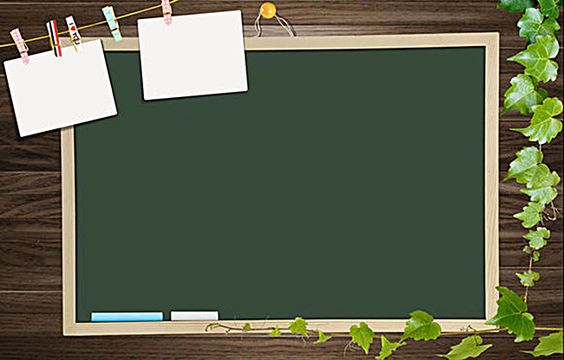 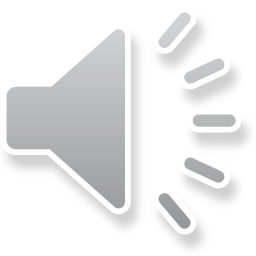 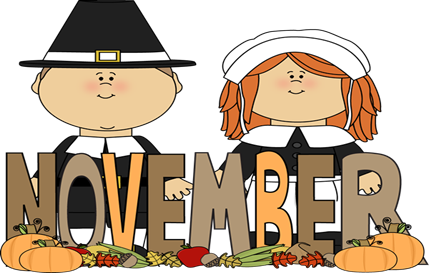 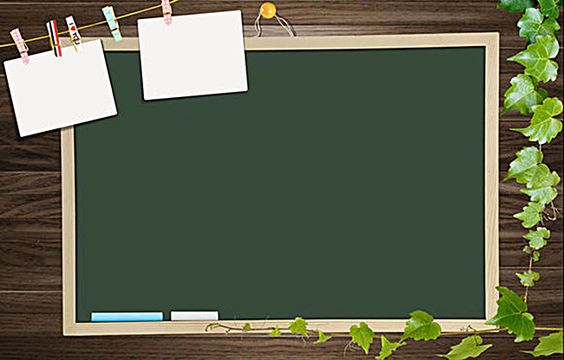 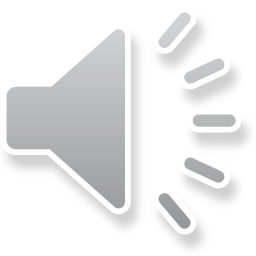 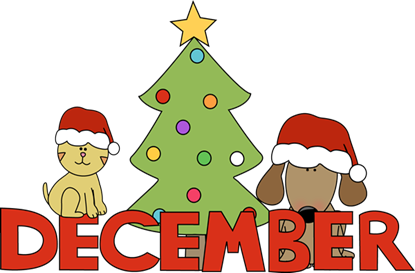 Tuesday, October 5th, 2021
Starter
Lesson 3: months of the year
July: tháng 7
August: tháng 8
September: tháng 9
October: tháng 10
November: tháng 11
December: tháng 12
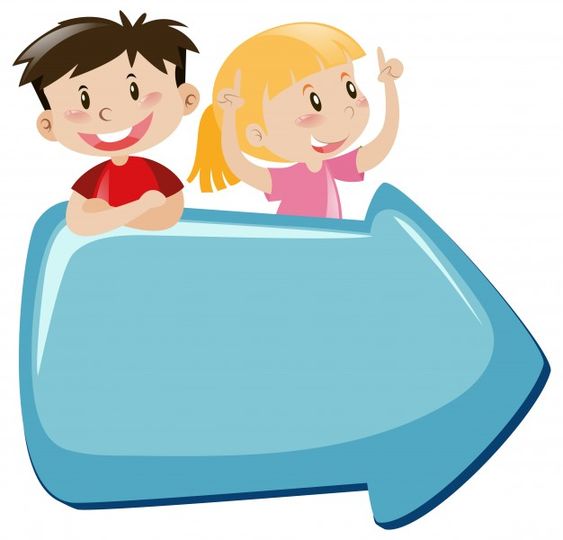 Let’s play a game.
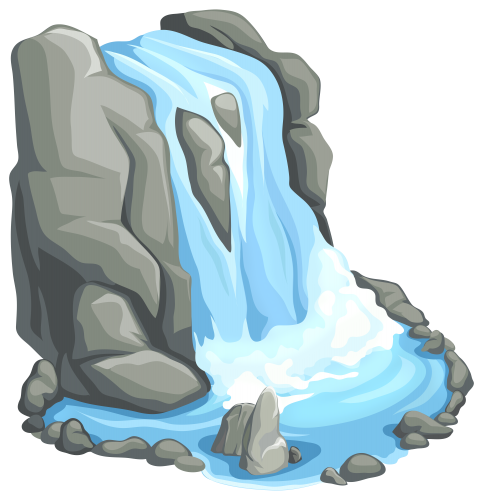 VOCABULARY
WATERFFALL
START
Halloween Day is in this month.
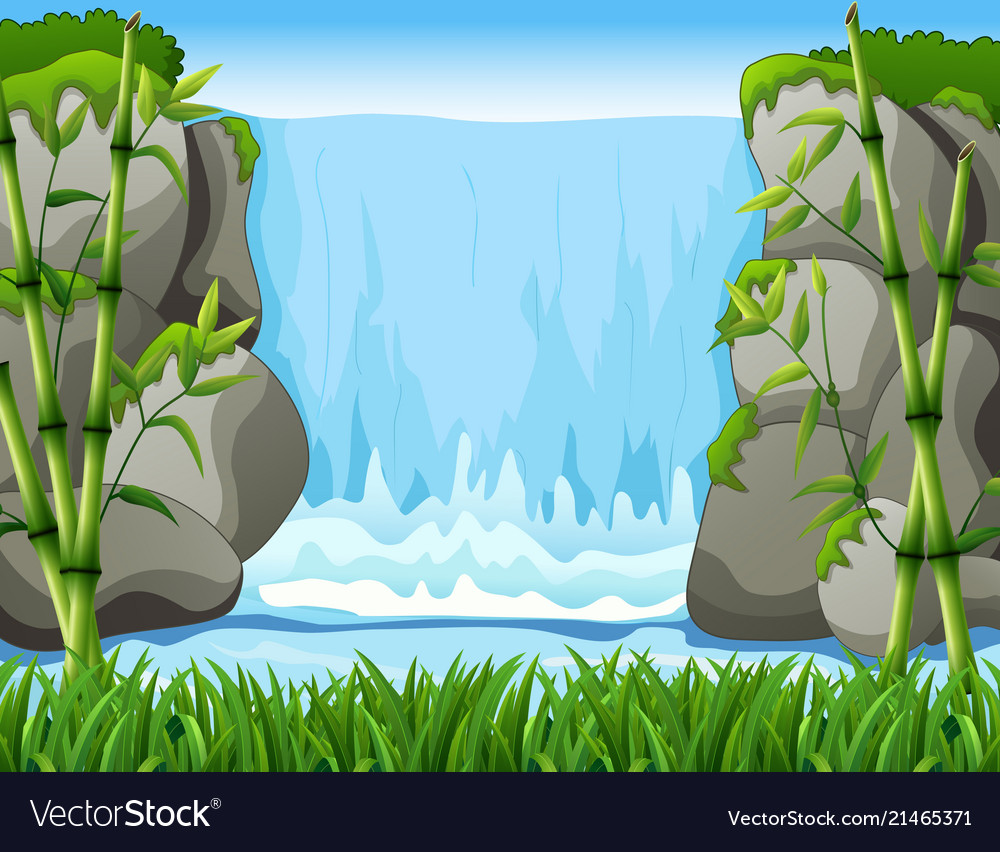 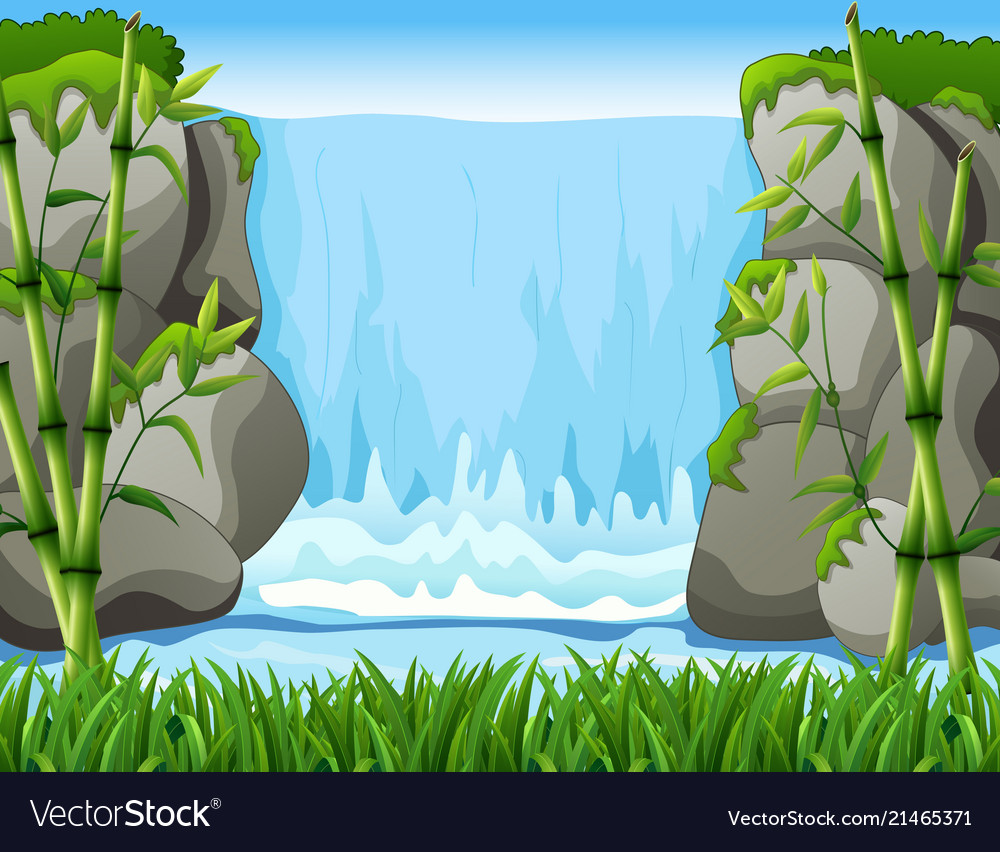 October
Yes, it’s October.
November
December
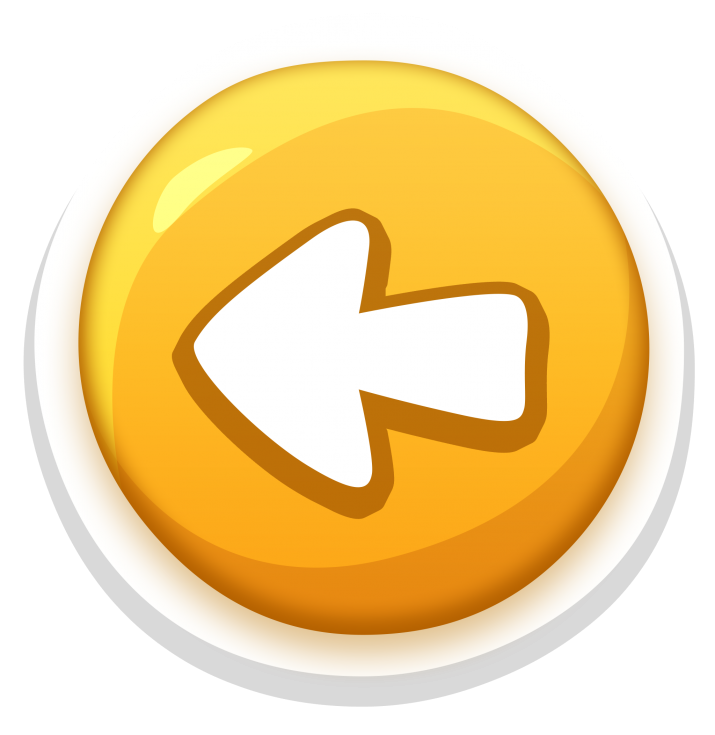 It is the first month of the year.
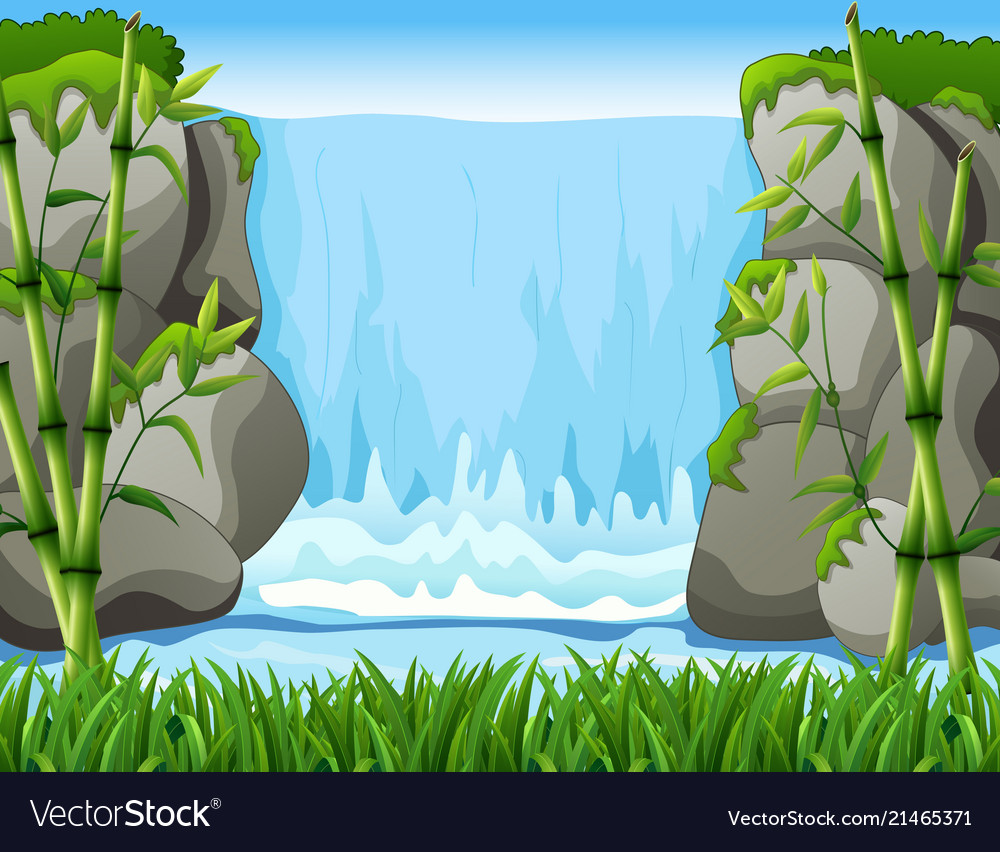 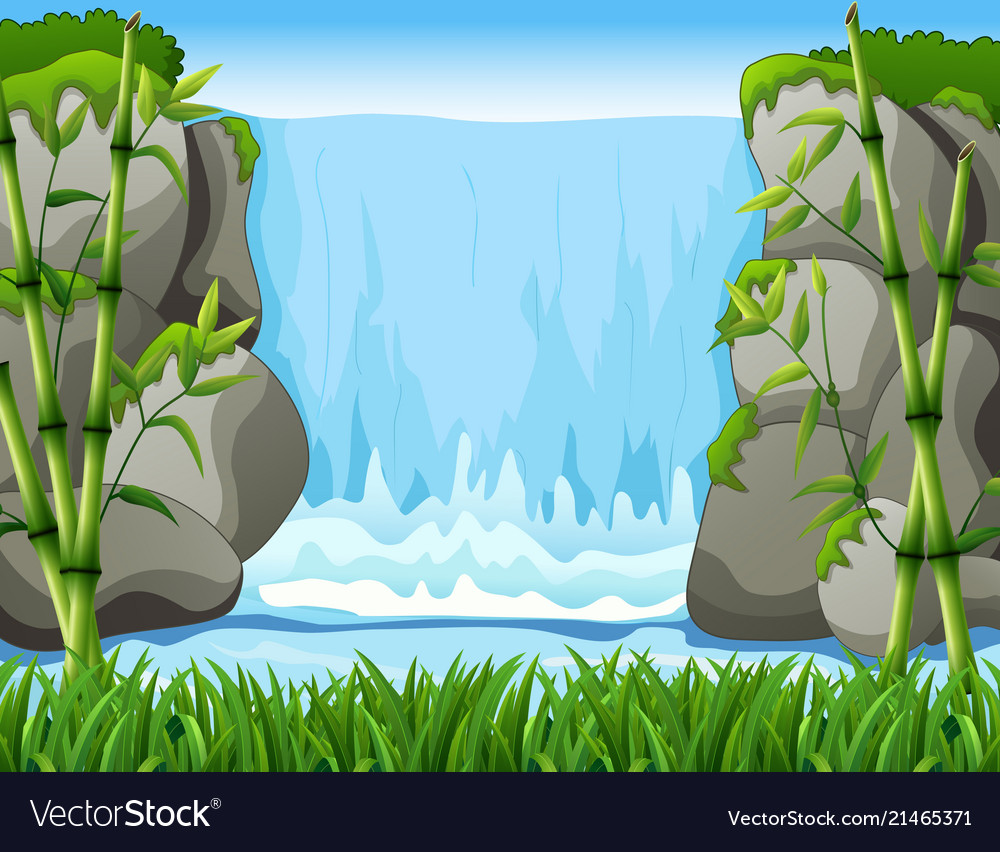 Yes, it’s January.
July
January
March
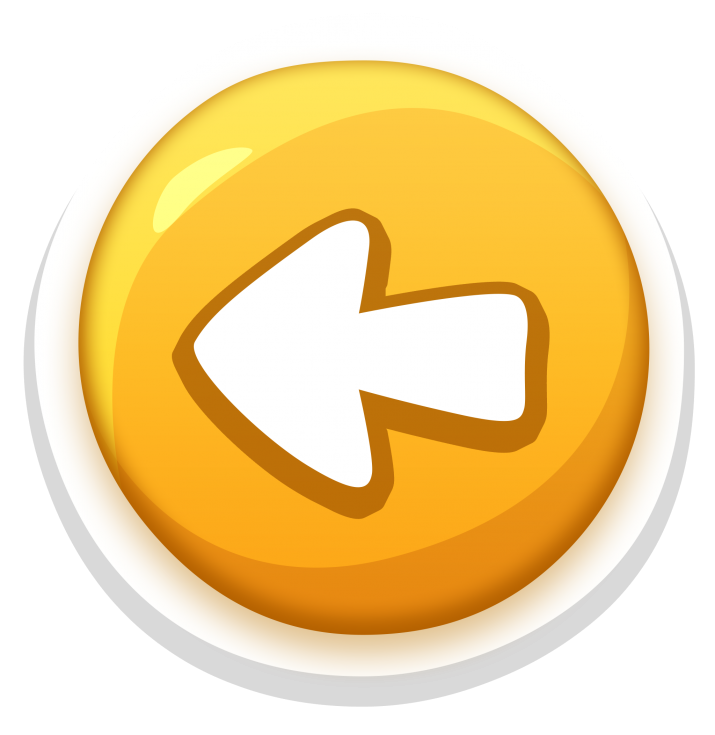 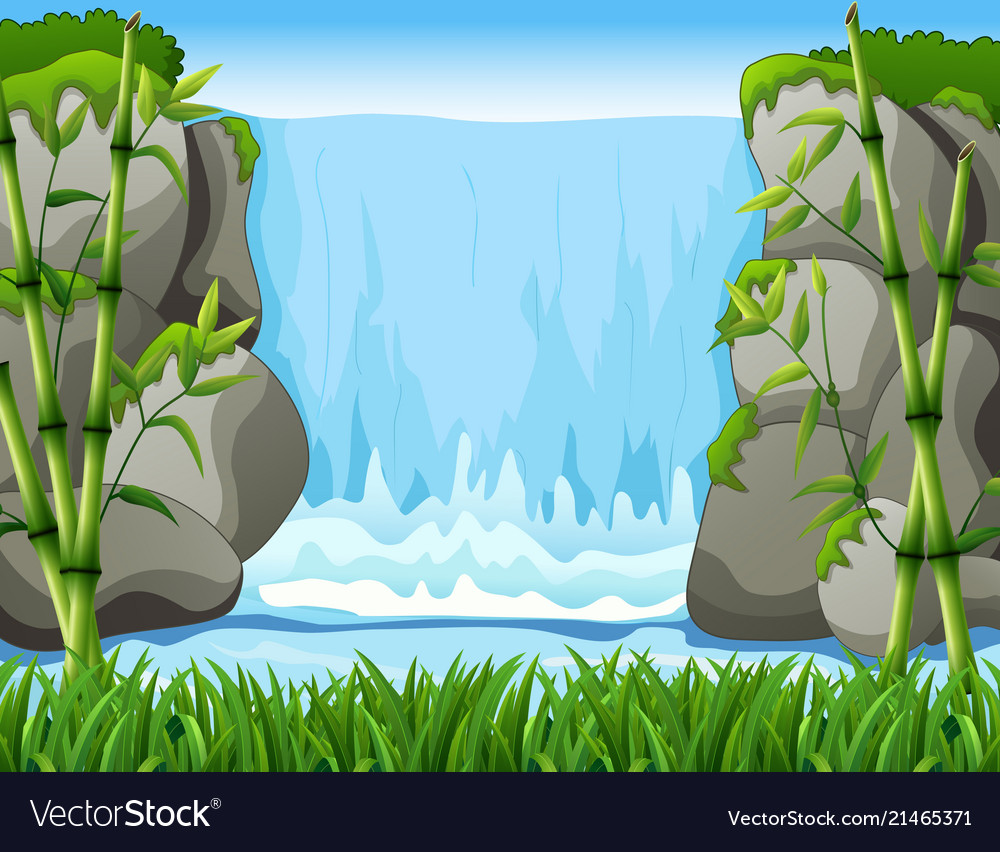 Teachers’ Day is in this month.
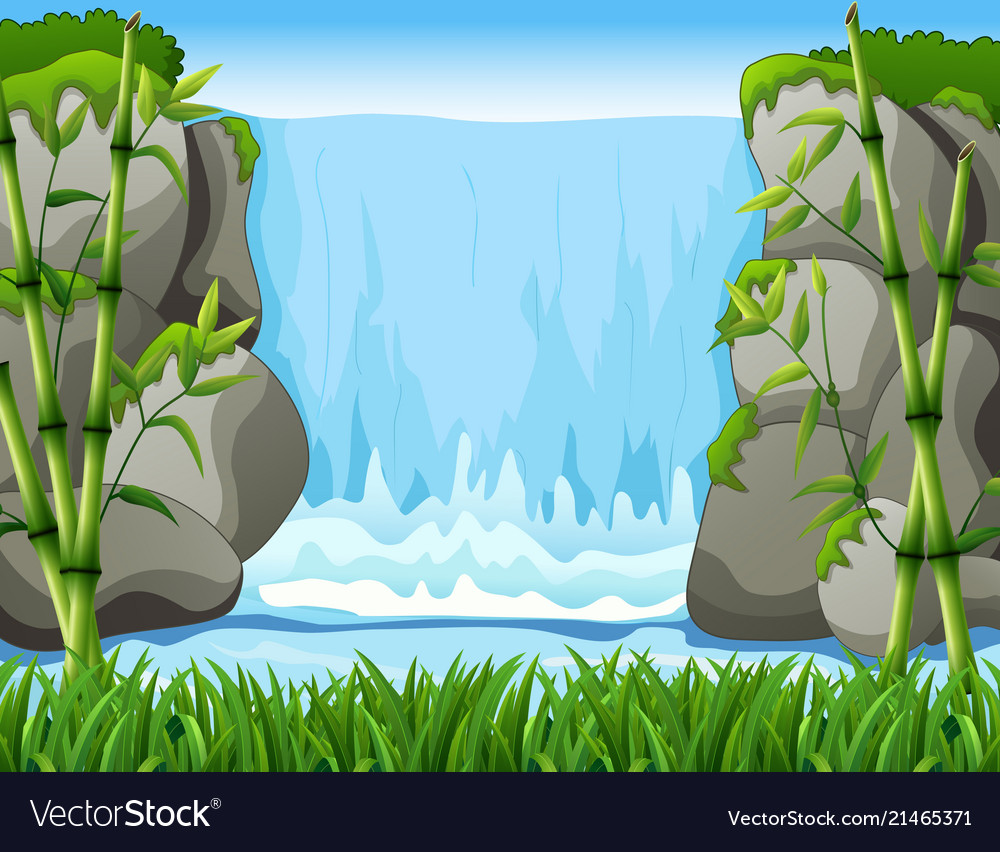 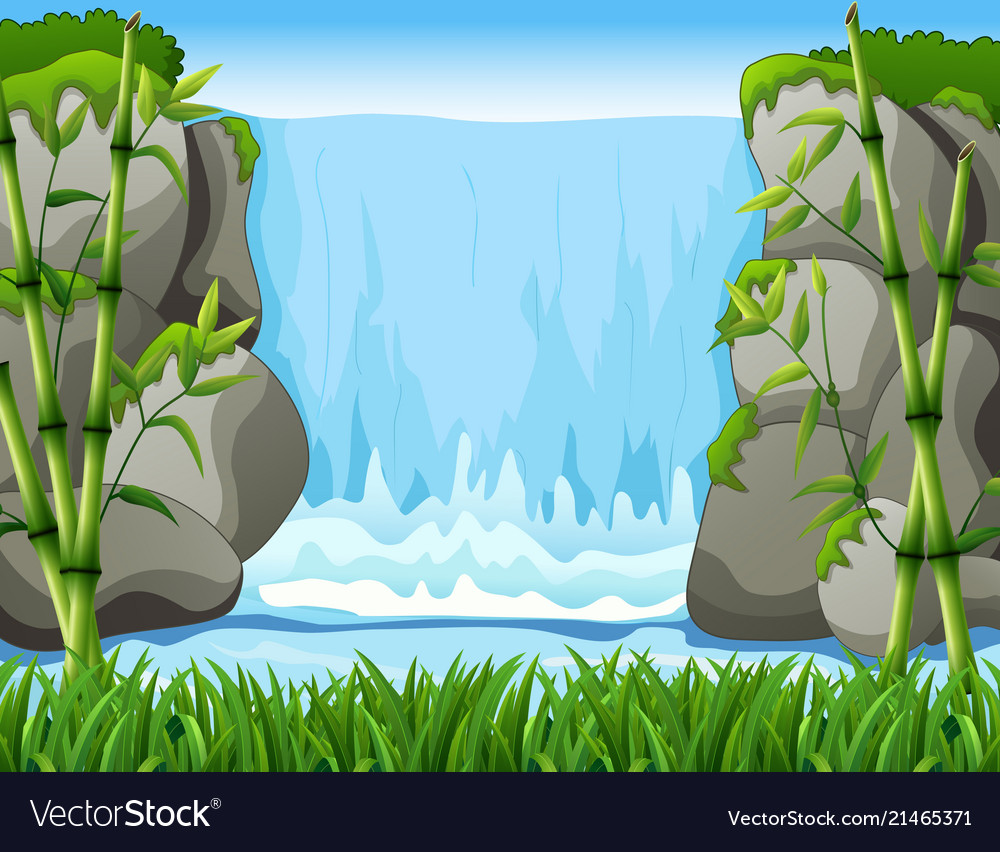 Yes, it’s November.
February
April
November
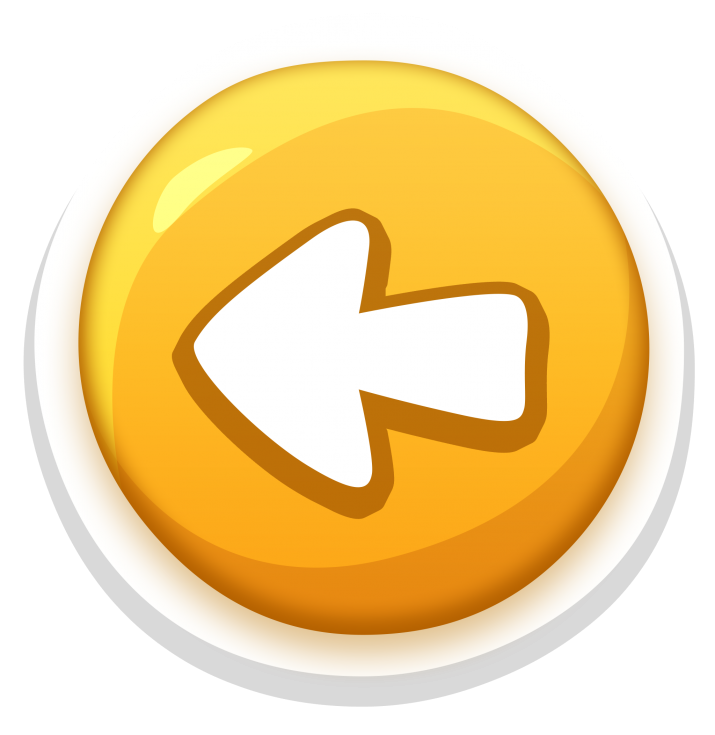 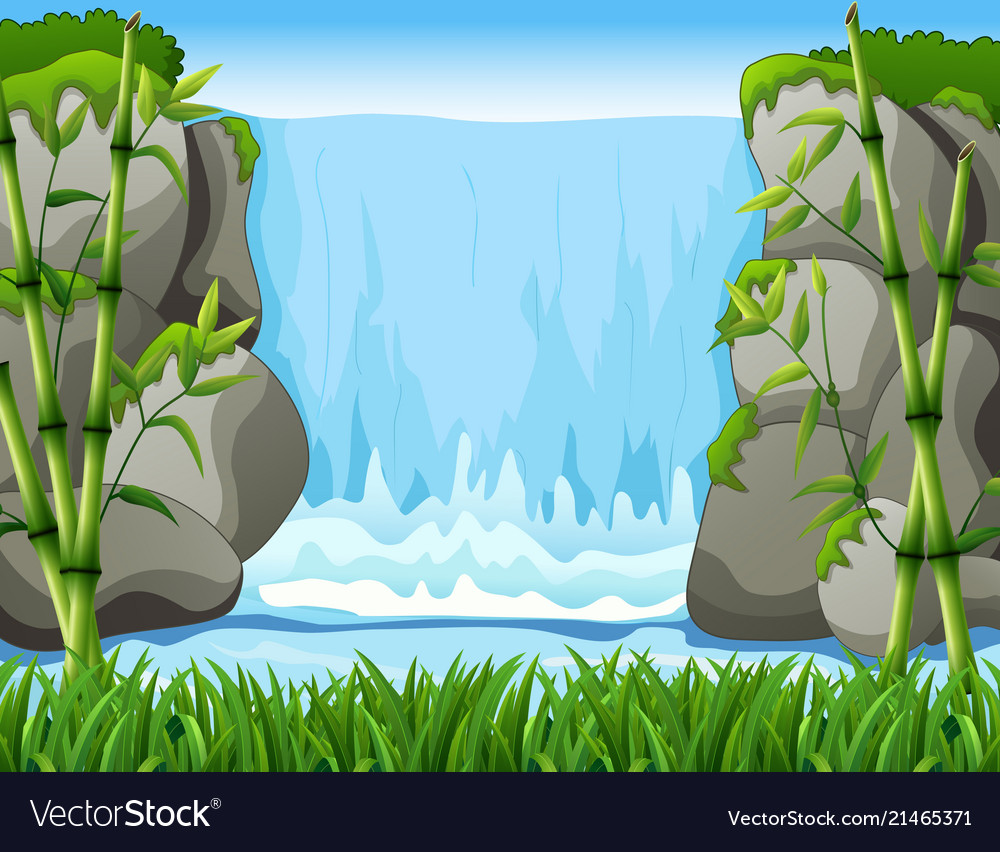 Children’s Day is on the first day of this month.
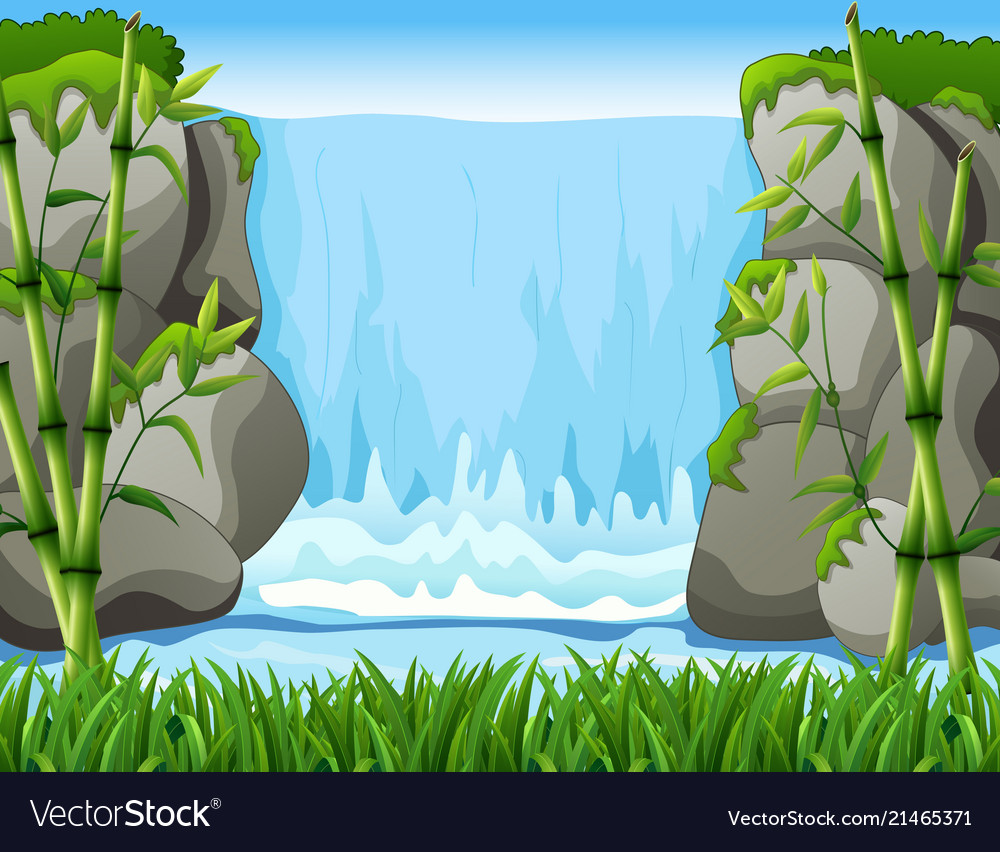 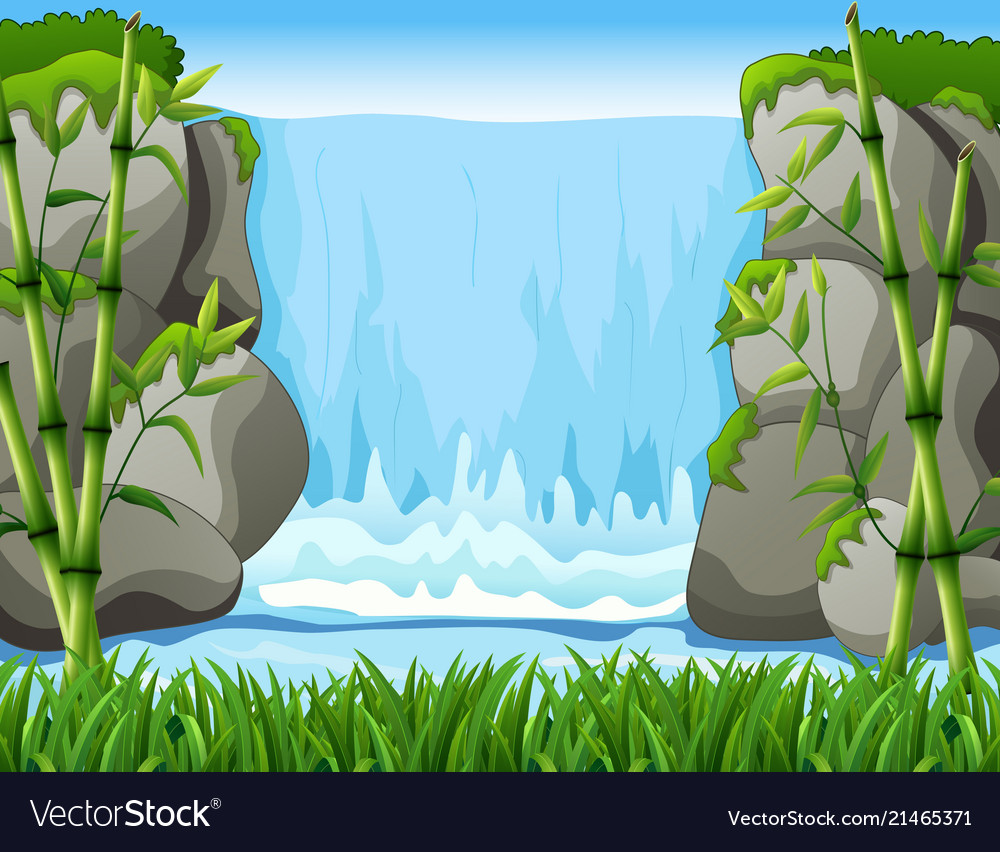 Yes, it’s June.
June
August
July
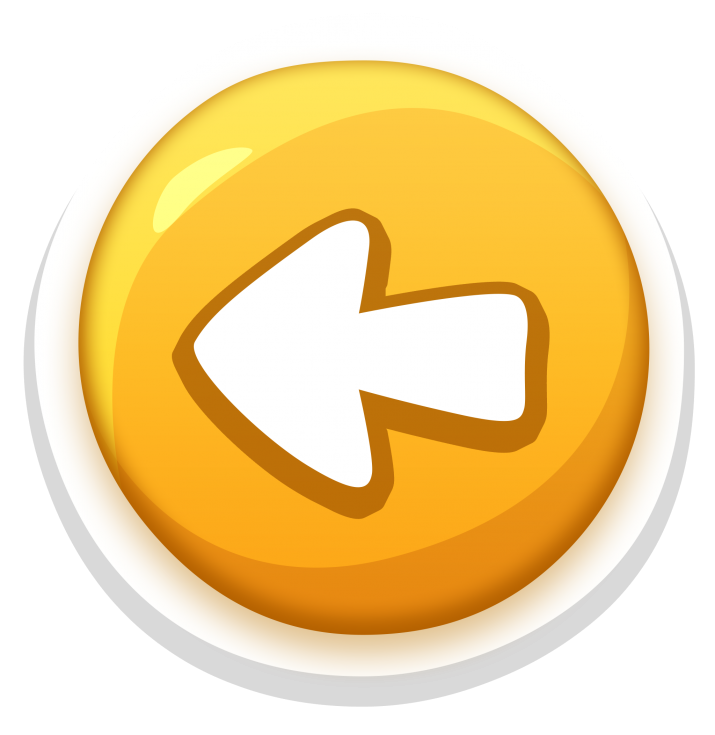 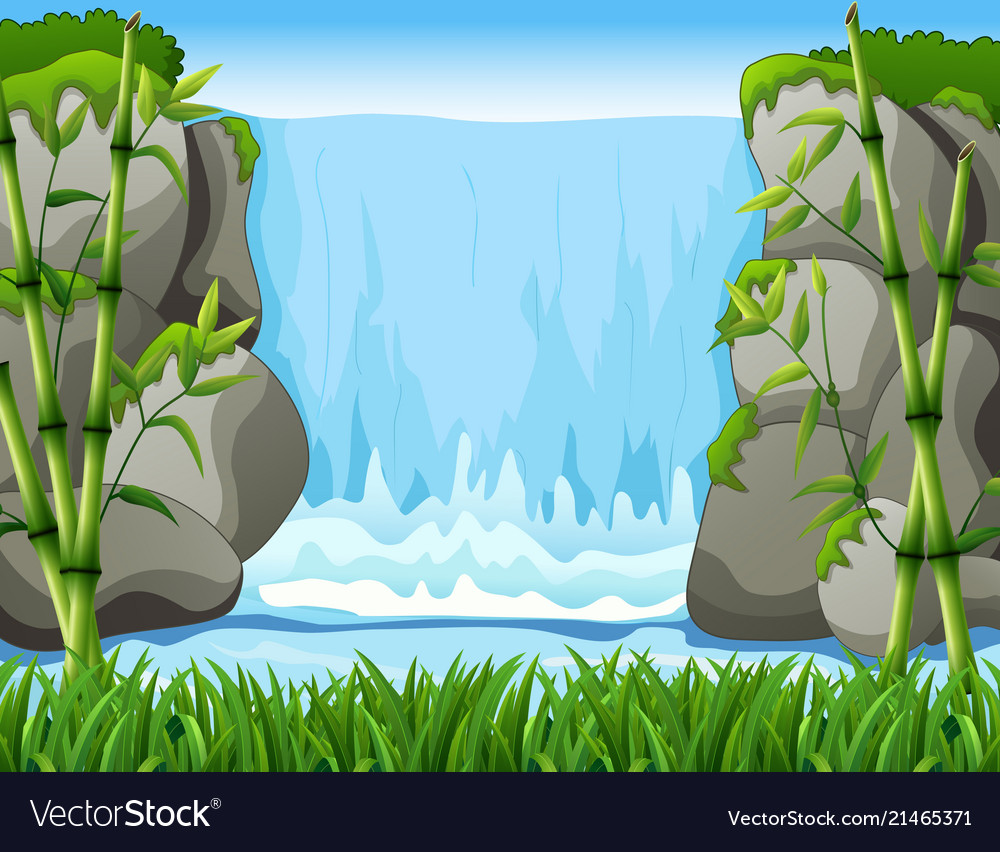 Children love this month because Christmas Day is in it.
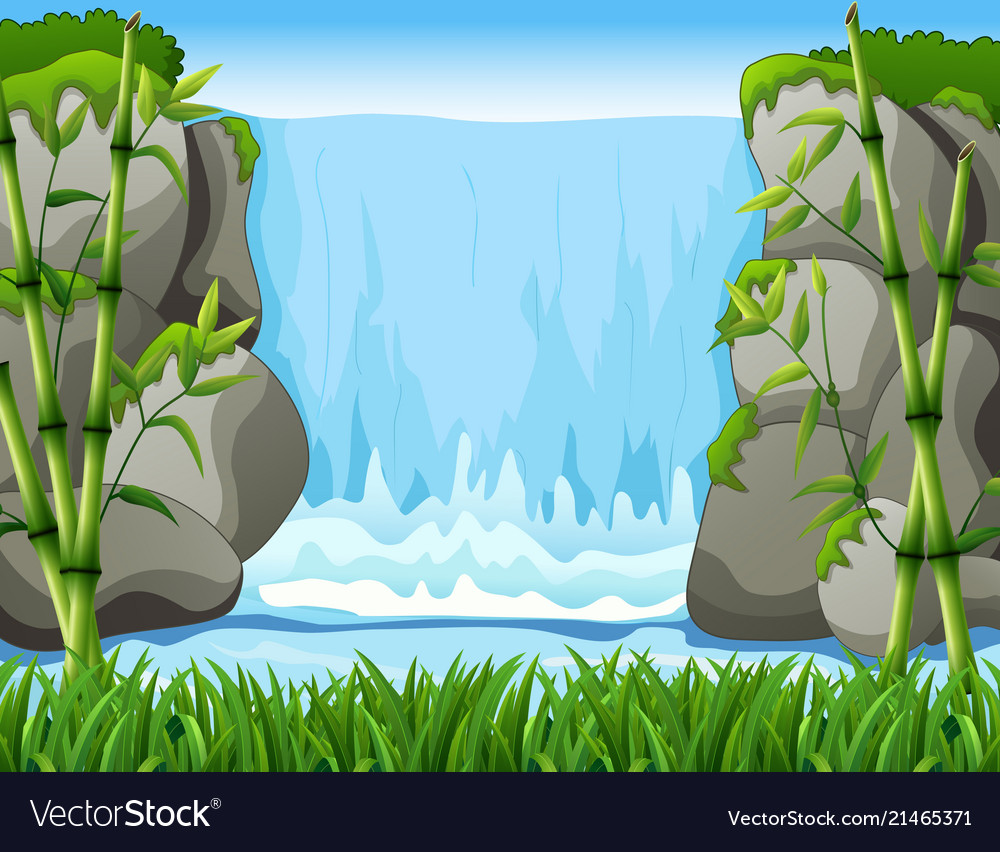 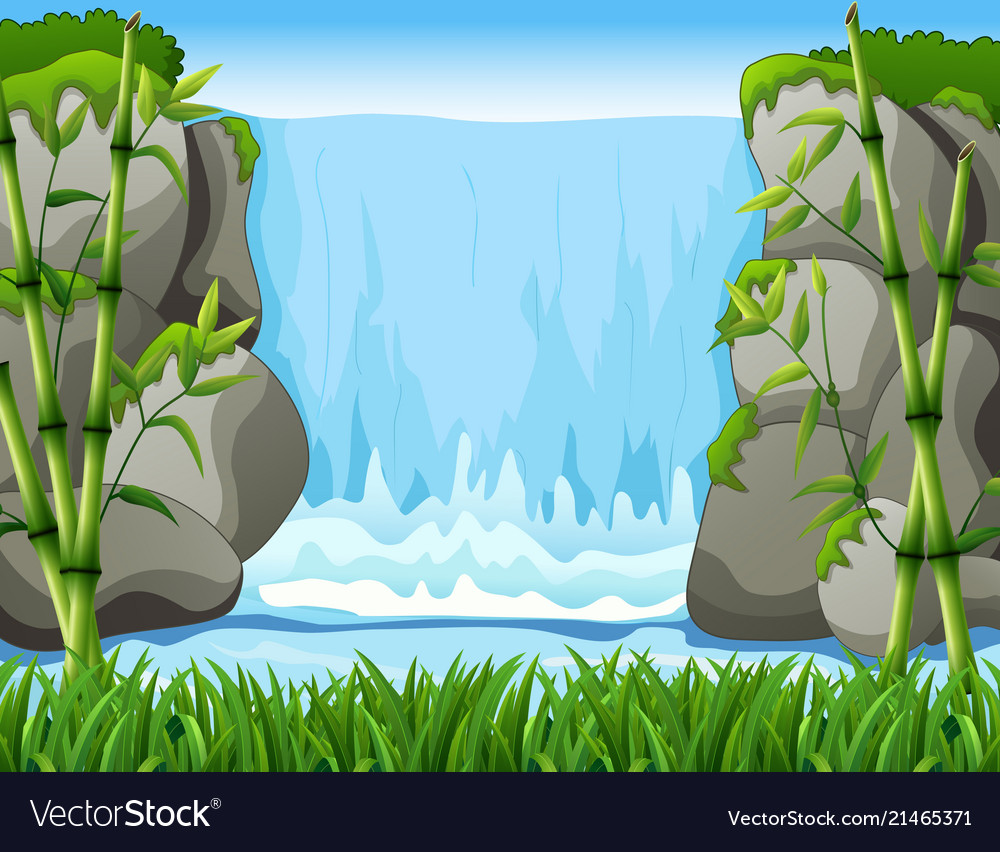 Yes, it’s December.
January
February
December
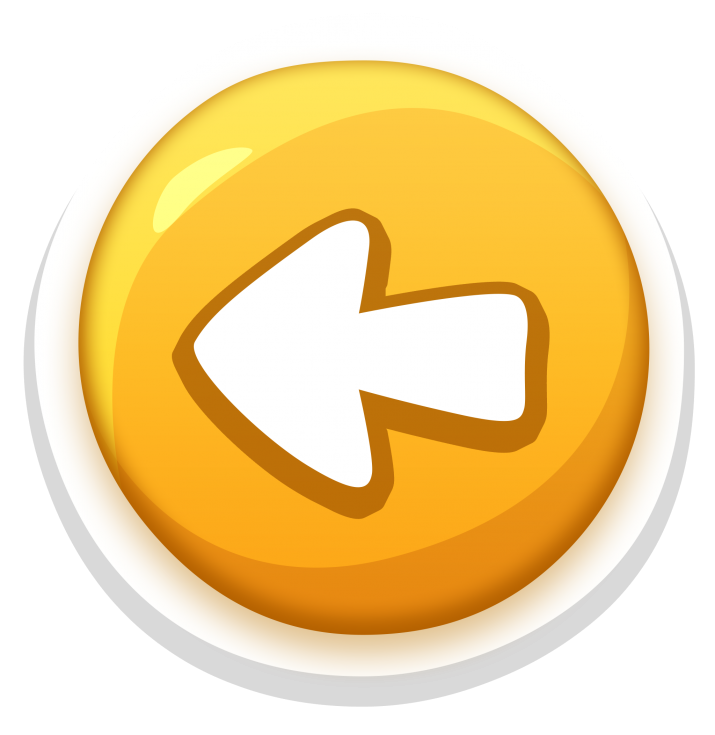 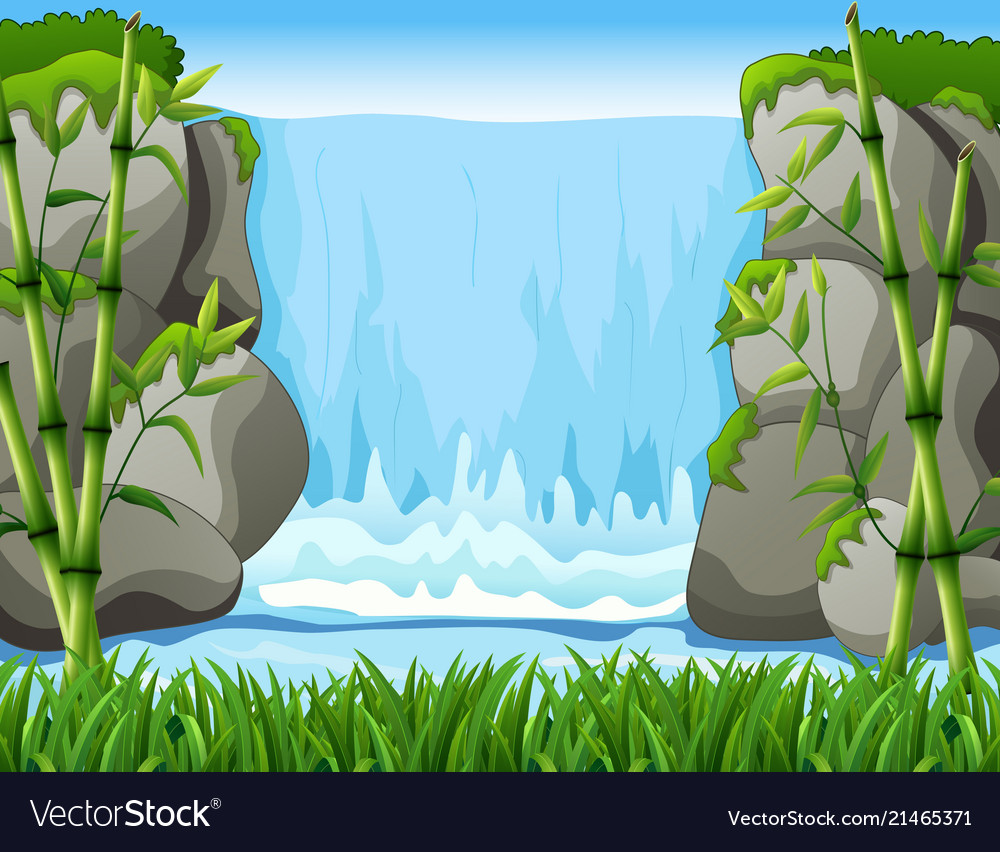 Mother’s Day is on the second Sunday of this month.
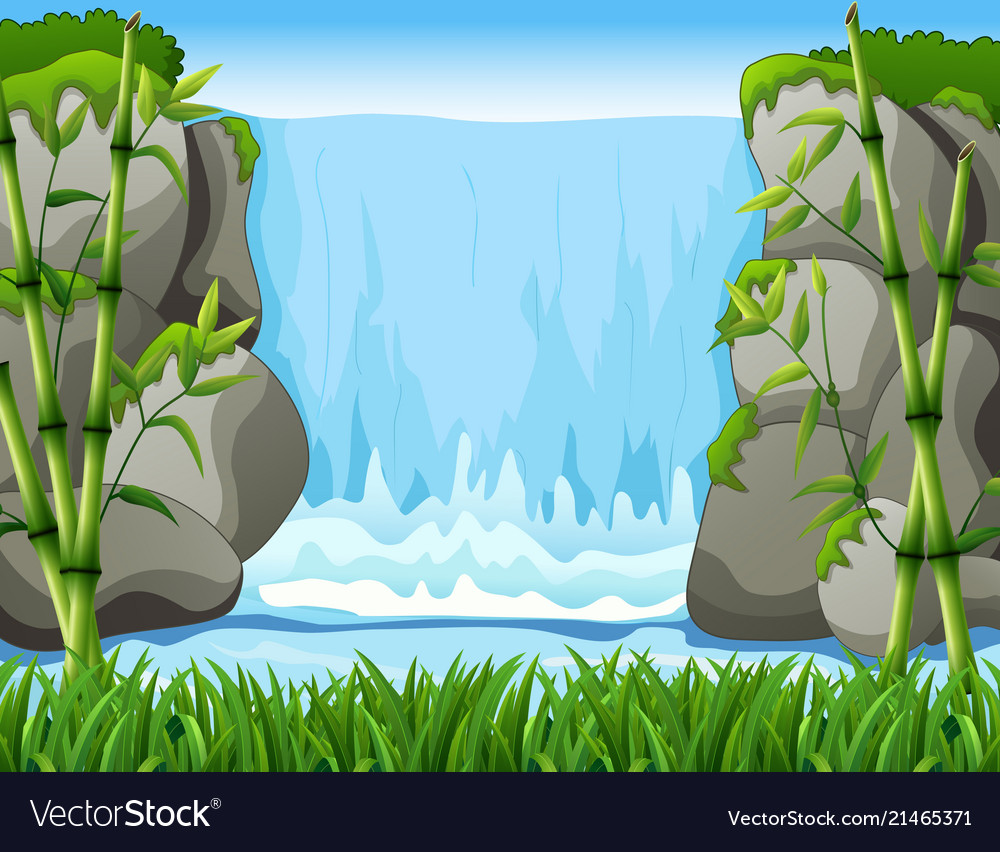 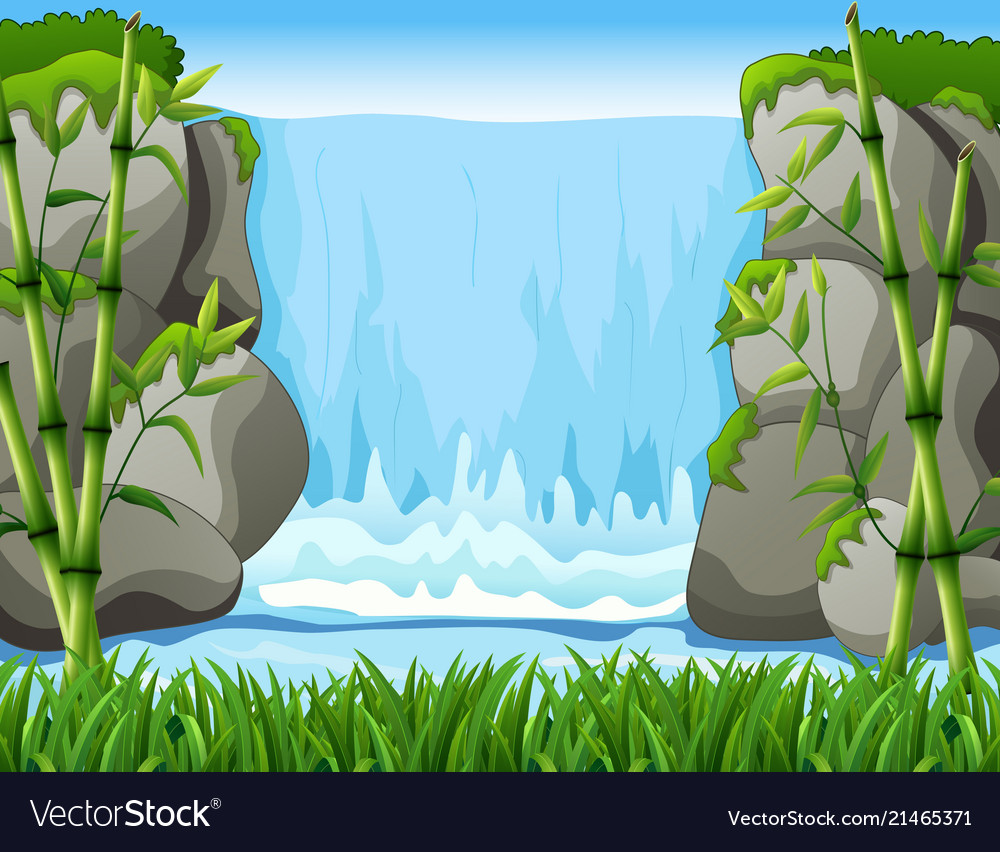 Yes, it’s May.
August
May
July
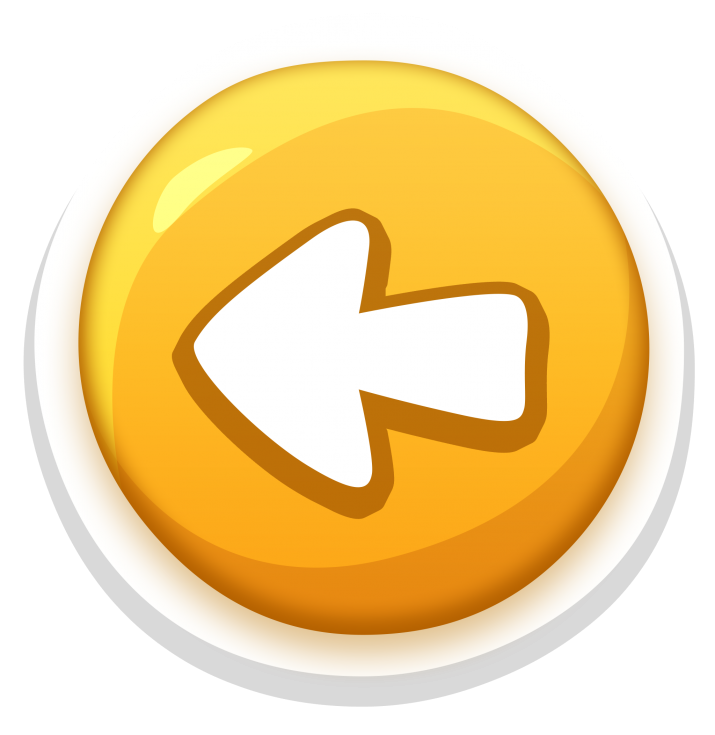 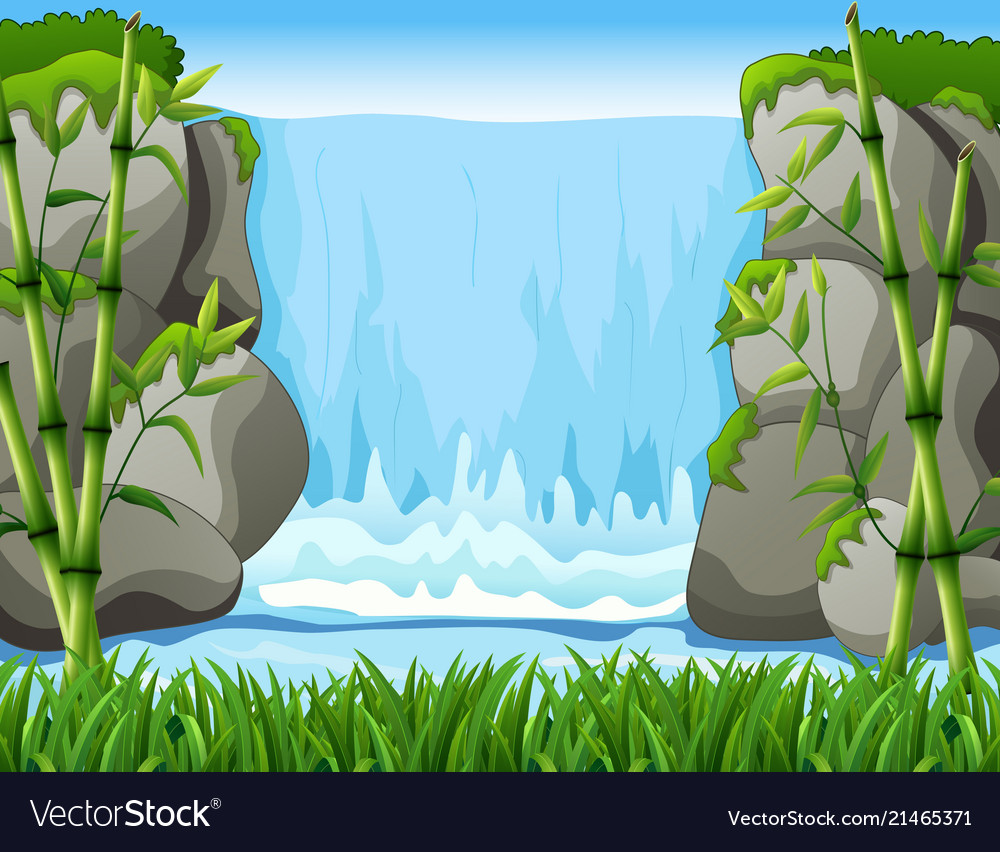 Good job.
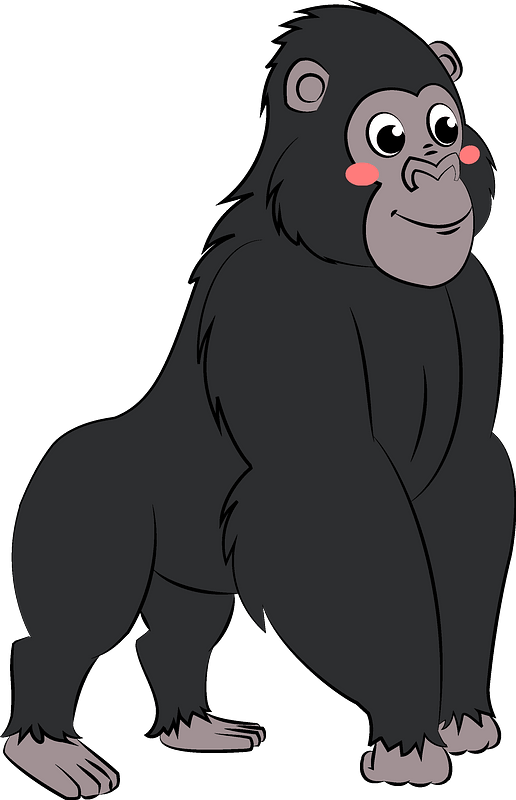 Listen and point
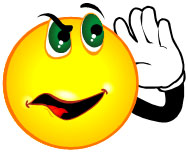 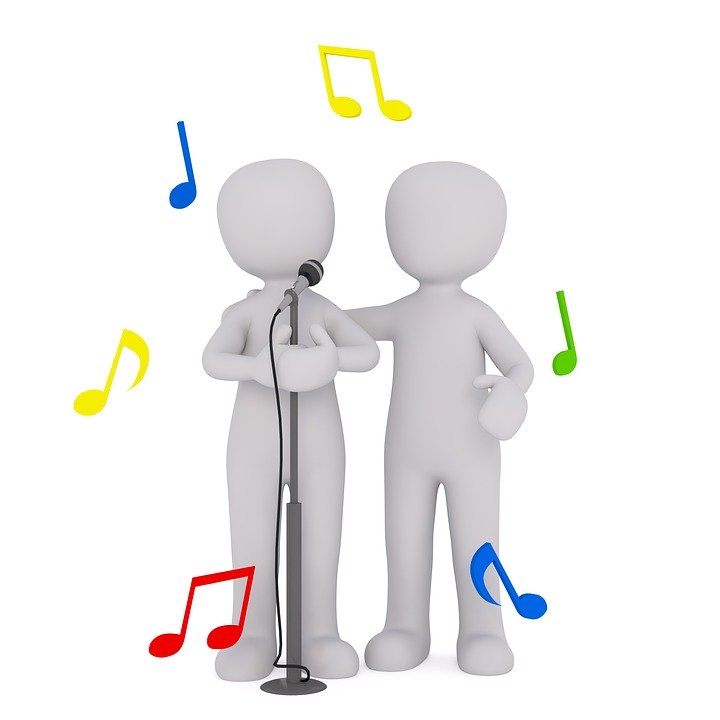 Listen and sing
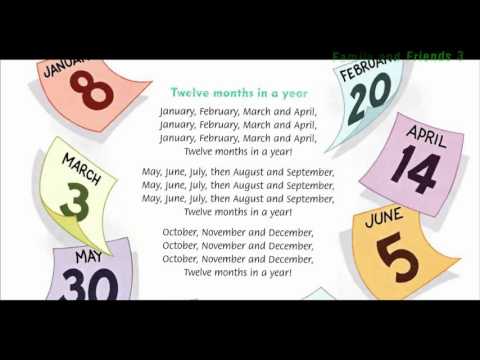 GROUPWORK:Sing and do
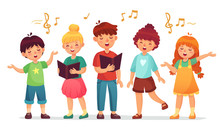 Tuesday, October 5th, 2021
Starter
Lesson 3: months of the year
July: tháng 7
August: tháng 8
September: tháng 9
October: tháng 10
November: tháng 11
December: tháng 12
Workbook time!!!
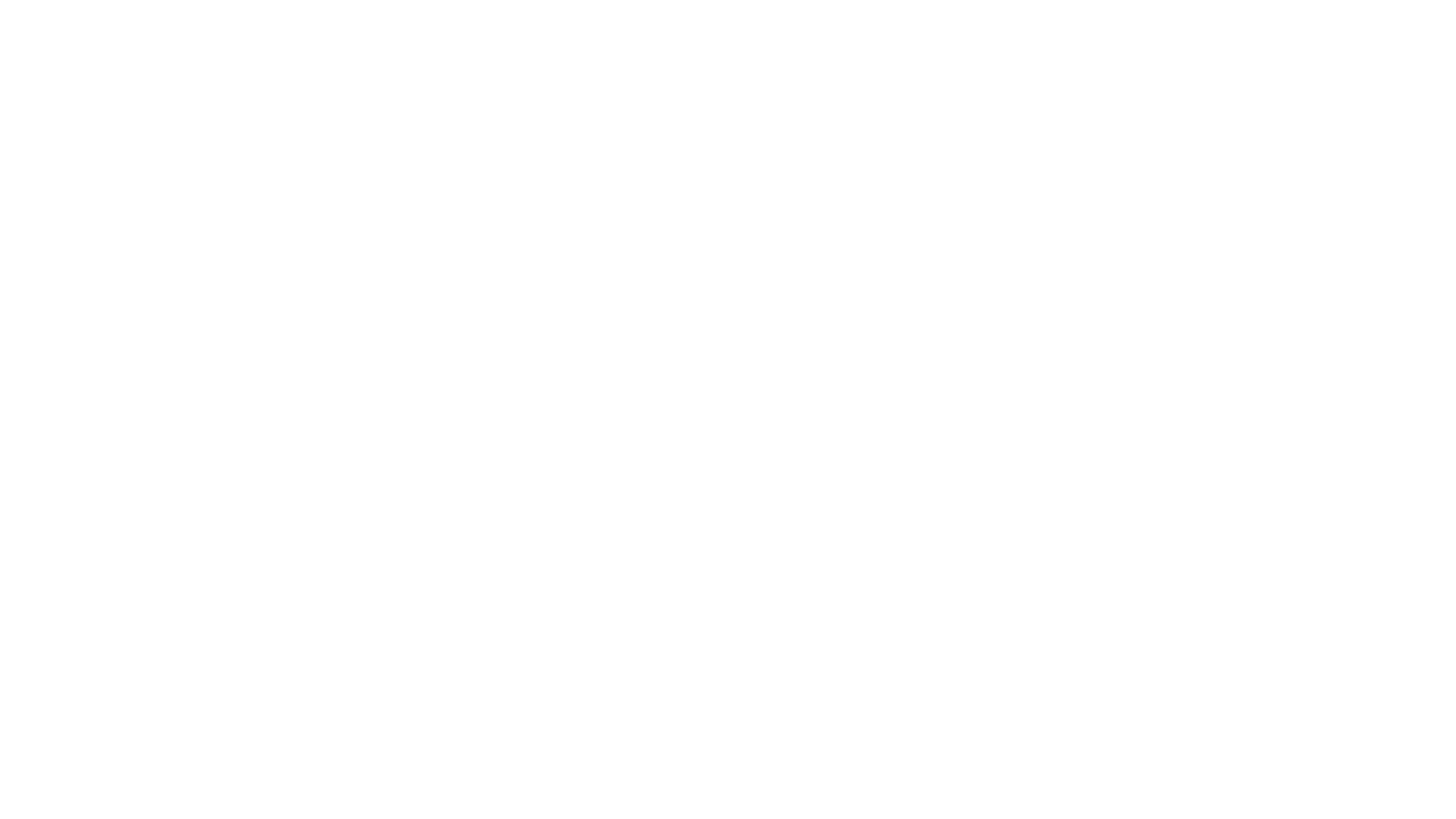